Malware defenses (cont)Dealing with legacy code
Last time
String vulnerabilities, mainly in C
As opposed to simple buffer overflows
Heap expliots
Some defenses
NX bit (to prevent execution)
Randomizing layouts
Canaries
Note: these generally require re-compilation
What if can’t recompile:  Libsafe
Another Solution:  Libsafe (Avaya Labs)
Dynamically loaded library      (no need to recompile app.)
Intercepts calls to  strcpy (dest, src)
Validates sufficient space in current stack frame:	|frame-pointer – dest| > strlen(src)
If so, does strcpy.   Otherwise, terminates application
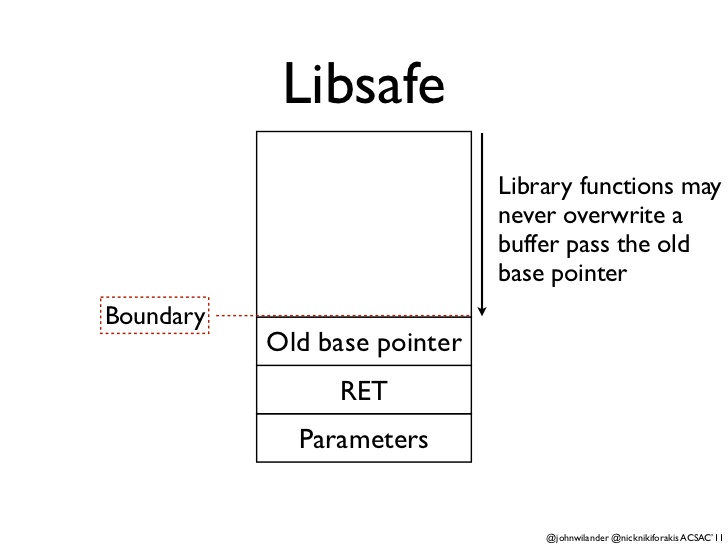 How robust is Libsafe?
highmemory
lowmemory
src
buf
sfp
ret-addr
sfp
ret-addr
dest
main
Libsafe strcpy
strcpy() can overwrite a pointer between buf and sfp.
More methods
StackShield
At function prologue, copy return address RET and SFP to “safe” location  (beginning of data segment)
Upon return, check that RET and SFP is equal to copy.
Implemented as assembler file processor (GCC)
In contrast to Stackguard:
StackShield is (at least allegedly) not as good at detecting when things other than return address are altered
Note that both can be vulnerable: see http://phrack.org/issues/56/5.html#article
More methods: CFI (control flow integrity)
A combination of static and dynamic checking
Statically determine program control flow
Dynamically enforce control flow integrity
Enforces software execution that follows along a Control-Flow Graph, which is determined ahead of time (the static part)
Flow of execution is tracked (the dynamic part), and program is killed if it deviates
Fairly successful for both stack and heap attacks where flow of execution is rerouted, but of course won’t defend against everything
Dealing with legacy code
Often, no choice but to deal with unsafe, legacy code
Honeypots
Programs from the internet (extensions, plugins, etc.)
Exposed applications
Most common approach is isolation
Or sandboxing
Approach:   confinement
Confinement:   ensure misbehaving app cannot harm rest of system
Can be implemented at many levels:
1. Hardware:   run application on isolated hw  (air gap)




			⇒  difficult to manage
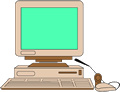 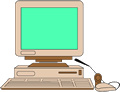 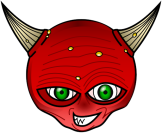 app 1
app 2
air gap
network 1
Network 2
Approach:   confinement
Confinement:   ensure misbehaving app cannot harm rest of system
Can be implemented at many levels:
2. Virtual machines:   isolate an entire OS
OS1
OS2
app1
app2
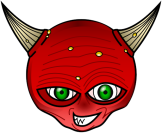 Virtual Machine Monitor  (VMM)
Approach:   confinement
Confinement:   ensure misbehaving app cannot harm rest of system
Can be implemented at many levels:
3. Process:     System Call Interposition
	      Isolate a process in a single operating system
process 1
process 2
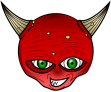 Operating System
Approach:   confinement
Confinement:   ensure misbehaving app cannot harm rest of system
Can be implemented at many levels:
4. Threads:      Software Fault Isolation (SFI)
Isolating threads sharing same address space  

5. Application:  e.g.   browser-based confinement
Implementing confinement
Key component:    reference monitor
Mediates requests from applications
Implements protection policy
Enforces isolation and confinement
Must always be invoked:
Every application request must be mediated
Tamperproof:
Reference monitor cannot be killed
… or if killed, then monitored process is killed too
Small enough to be analyzed and validated
A old example:    chroot
Often used for “guest” accounts on ftp sites

To use do:   (must be root)
	
	chroot   /tmp/guest	    root dir “/” is now “/tmp/guest”
	su guest		    EUID set to “guest”

Now  “/tmp/guest”  is added to file system accesses for applications in jail
		open(“/etc/passwd”,   “r”)    		    open(“/tmp/guest/etc/passwd” ,   “r”)
  application cannot access files outside of jail
Jailkit
Problem:   all utility progs (ls, ps, vi) must live inside jail

jailkit project:    auto builds files, libs, and dirs needed in jail env
jk_init:    creates jail environment
jk_check:   checks jail env for security problems
checks for any modified programs,
checks for world writable directories, etc.
jk_lsh:   restricted shell to be used inside jail

note:  simple chroot jail does not limit network access
Escaping from jails
Early escapes:    relative paths
	    open( “../../etc/passwd”,   “r”)   	     open(“/tmp/guest/../../etc/passwd”,   “r”)

chroot  should only be executable by root.
otherwise jailed app can do:
create dummy file   “/aaa/etc/passwd”
run    chroot   “/aaa”
run    su  root    to become root
(bug in Ultrix 4.0)
Many ways to escape jail as root
Create device that lets you access raw disk

Send signals to non chrooted process

Reboot system

Bind to privileged ports
Freebsd jail
Stronger mechanism than simple chroot

To run:      jail   jail-path   hostname  IP-addr   cmd
calls hardened chroot (no  “../../”  escape)
can only bind to sockets with specified IP address and authorized ports
can only communicate with processes inside jail
root is limited, e.g. cannot load kernel modules
[Speaker Notes: Can run web server inside of jail.    If web server is compromised, damage is limited.]
Not all programs can run in a jail
Programs that can run in jail:      
audio player
web server

Programs that cannot:    
web browser
mail client
[Speaker Notes: VertLeftWhiteCheck1]
Problems with chroot and jail
Coarse policies:
All or nothing access to parts of file system
Inappropriate for apps like a web browser
Needs read access to files outside jail 	(e.g. for sending attachments in Gmail)

Does not prevent malicious apps from:
Accessing network and messing with other machines
Trying to crash host OS
System call interposition
Observation:   to damage host system (e.g. persistent changes)  app must make system calls:
To delete/overwrite files:	unlink, open, write
To do network attacks:	socket, bind, connect, send
Idea:    monitor app’s system calls and block unauthorized calls
Implementation options:
Completely kernel space (e.g. GSWTK)
Completely user space (e.g.  program shepherding)
Hybrid  (e.g.  Systrace)
[Speaker Notes: GSWTK:   generic software wrapper toolkit]
Initial implementation  (Janus)      [GWTB’96]
open(“/etc/passwd”,  “r”)
Linux ptrace:    process tracing
	process calls:     ptrace (… ,  pid_t  pid ,  …)
	and wakes up when  pid  makes sys call.





Monitor kills application if request is disallowed
user space
monitored
application
(browser)
monitor
OS Kernel
Complications
cd(“/tmp”)
open(“passwd”,  “r”)

cd(“/etc”)
open(“passwd”,  “r”)
If app forks, monitor must also fork
forked monitor monitors forked app
If monitor crashes, app must be killed
Monitor must maintain all OS state associated with app
current-working-dir (CWD),    UID,   EUID,   GID
When app does “cd path” monitor must update its CWD
otherwise:   relative path requests interpreted incorrectly
Alternate design:  systrace    [P’02]
permit/deny
user space
monitored
application
(browser)
monitor
policy file
for app
open(“etc/passwd”,  “r”)
OS Kernel
sys-call
gateway
systrace
systrace only forwards monitored sys-calls to monitor  (efficiency)
systrace resolves sym-links and replaces sys-call path arguments by full path to target
When app calls  execve,  monitor loads new policy file
[Speaker Notes: Efficiency:    saves context switches]
Policies
Policies need to be set for the app, eg:
path allow /tmp/*
path deny /etc/passwd
network deny all
Manually specifying this policy is really difficult:
Systrace can auto-generate policies by learning how an app behaves on “good” inputs
But if policy doesn’t cover specific behavior, not clear how to manage
Difficulty with choosing a policy for a given app is the reason it isn’t more broadly used
Recap: built-in defenses
Note that all of these have been focused on automatic tools to add security
Either because of legacy code or to provide extra safeguards from unexpected inputs
However, significant research has also focused on testing and discovering vulnerabilities by hand
This leads towards injection attacks of various kinds: unknown input is usually the problem!
We’ll talk more about bug testing and injection attacks next week, leading towards browser injections